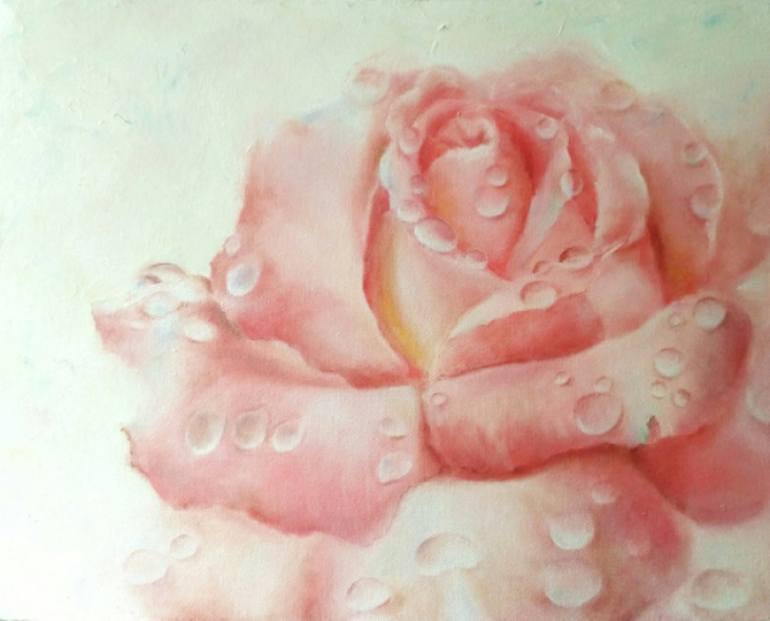 Rose Basics – Use Water!
Bill Farmer
Master Rosarian
1
Several Ways We Use Water
Perform DIY soil tests
Hydrate new plants
Maintain optimum moisture
Discourage pests
Prepare pesticides and fertilizers
2
Soil Percolation Test
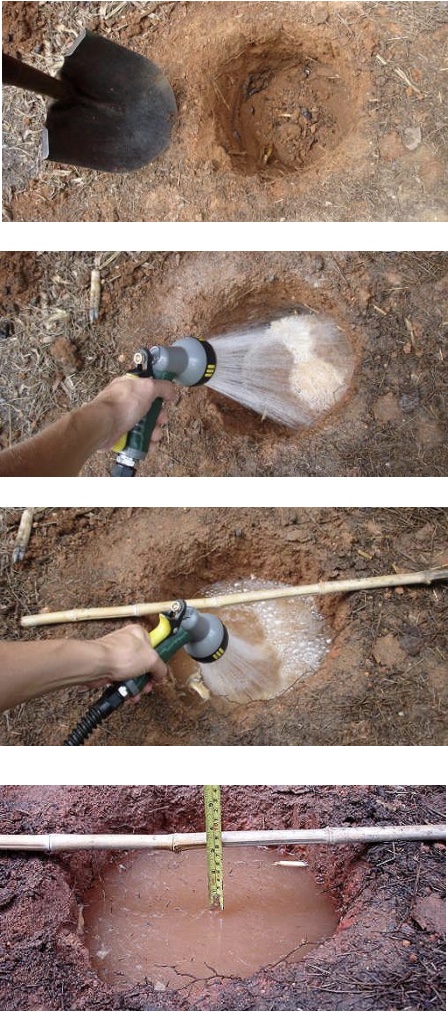 Dig a hole
Fill with water
Let it drain
Refill with water
Measure water level hourly
Determine average hourly drainage rate
3
Soil Texture Test
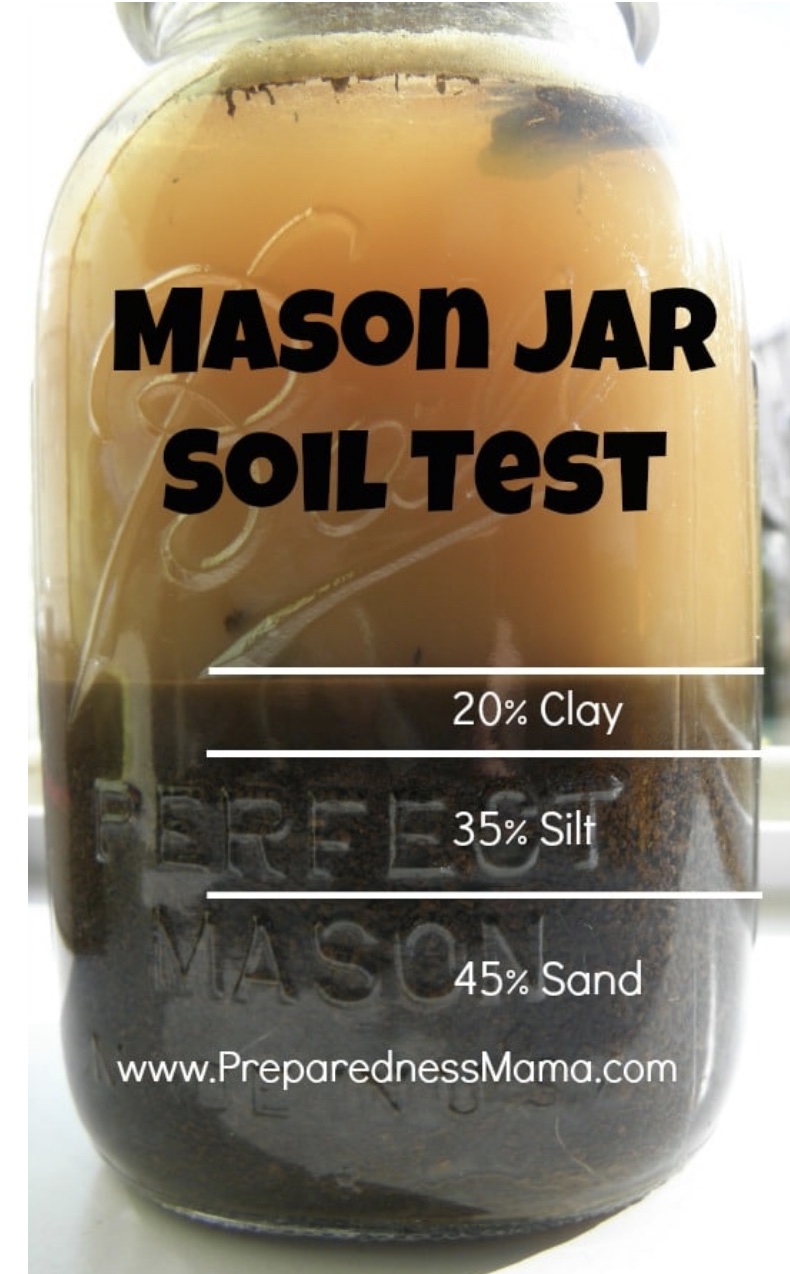 Fill clean jar about half full of garden soil
Fill with water – leave room for shaking
Let stand
Read results
Determine percentages of sand, silt, and clay
Identify soil type on soil texture triangle
4
Soil Type
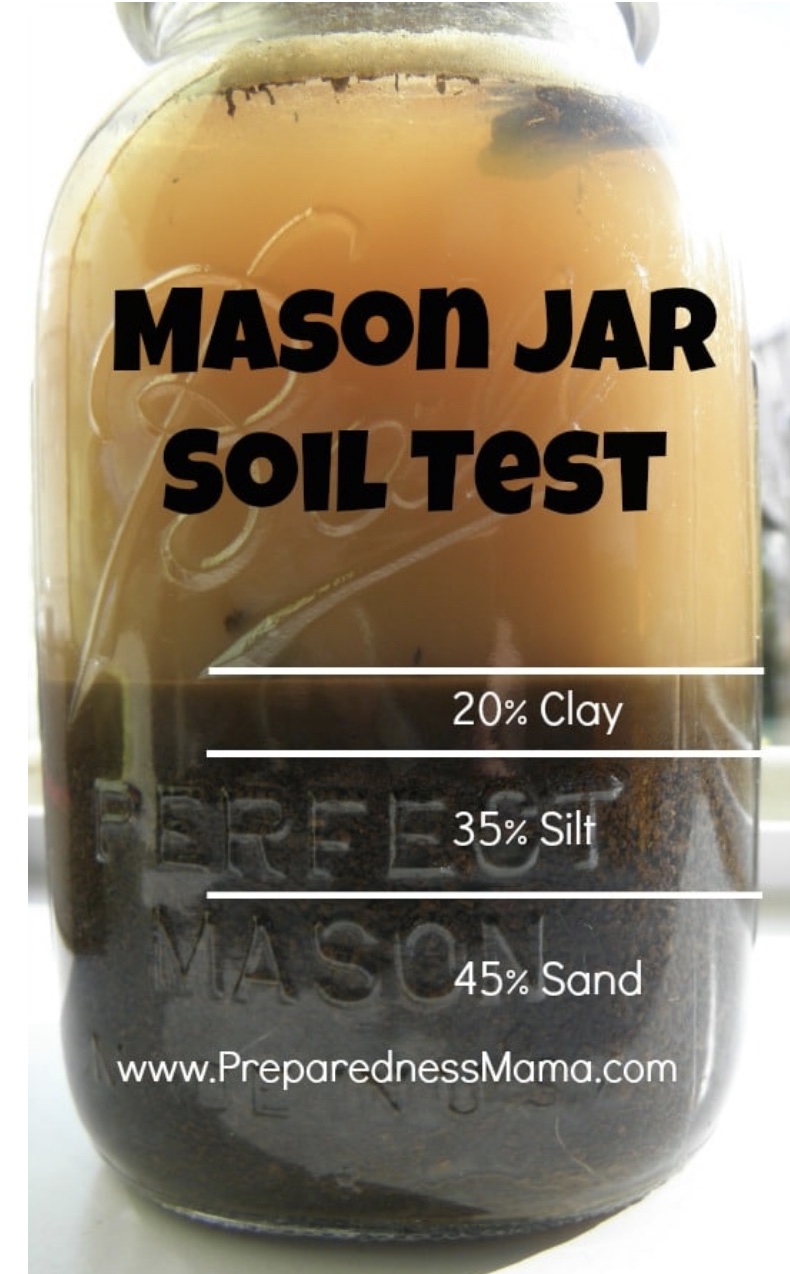 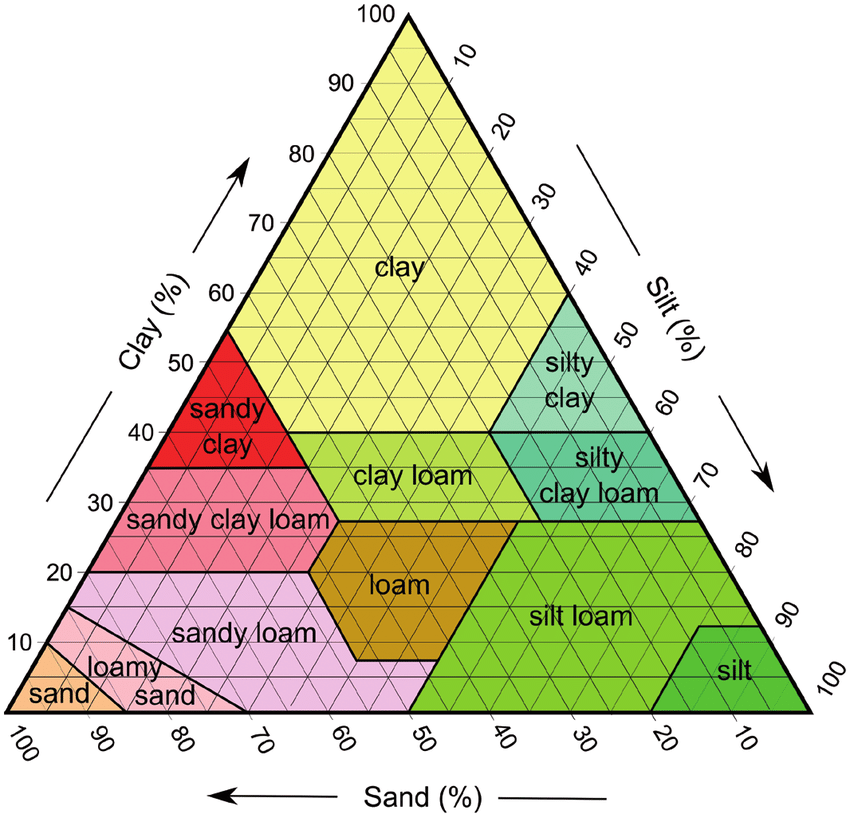 5
Water Before Planting
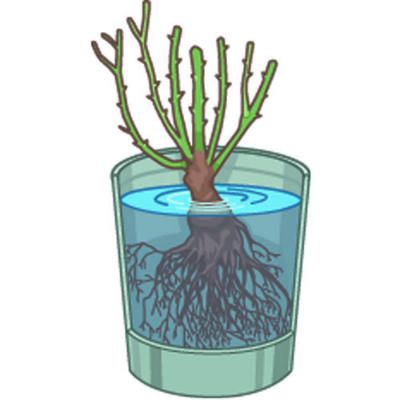 Soak bare root rose plants
Ensure fully hydrated
Consider soaking potted rose plants
Submerge in large container
Hose off the planting medium;
proceed as with a bare root rose plant.
6
Roses Need Water
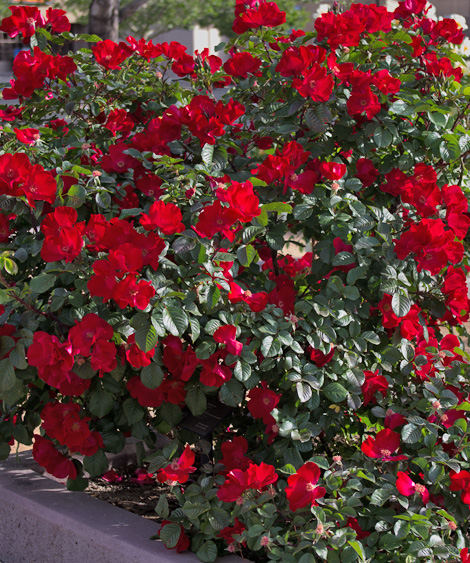 Vital to all plant processes
Nutrient uptake
Cell development
Temperature regulation
Essential to grow to their fullest
Healthy bush
Vibrant blooms
Rich color
7
How much water do roses need?
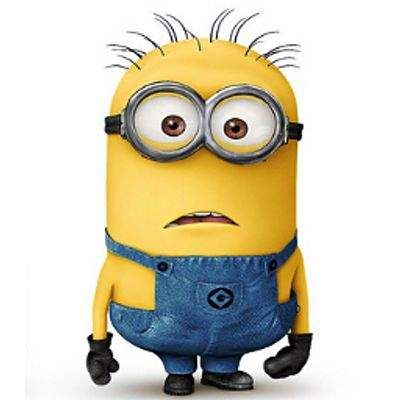 depends on
soil condition
four to five gallons per week
depends on temperature
gallon for each foot of height
depends on
 exposure to elements
one to two inches per week
Water regularly, deeply, infrequently.
8
Know When Roses Need Water
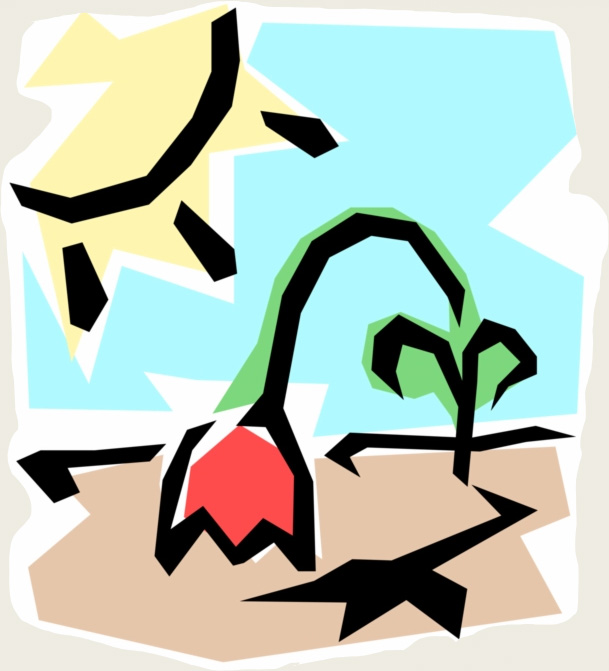 New stems and foliage look a little droopy
Soil is dry a few inches below the surface
Indicator plants (e.g., impatiens) begin to wilt
Leaves lose their sheen or appear wilted
Use a moisture probe.
9
[Speaker Notes: Quick example of basic conversion of fraction to decimal]
Moisture Meter
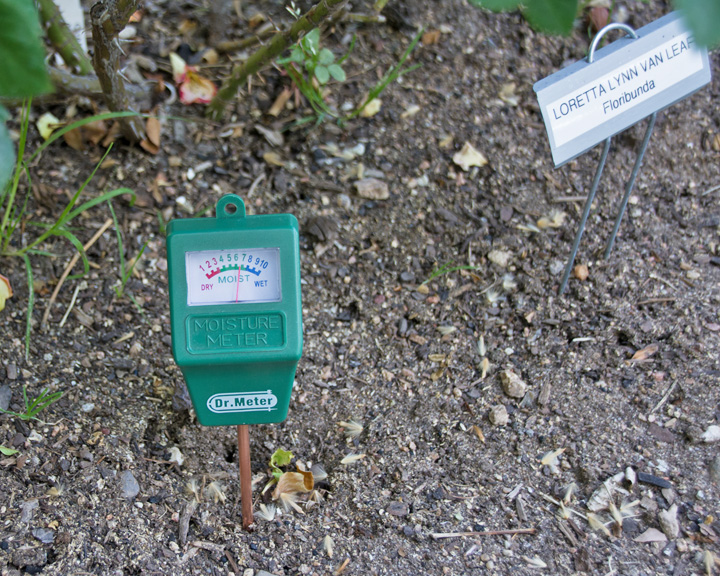 10
[Speaker Notes: Quick example of basic conversion of fraction to decimal]
Over Watering Roses
Almost impossible . . . with good drainage
But . . . roses do not like their feet wet
Waterlogged roots cannot access oxygen
Lower foliage begins to turn yellow and drop
11
Rose Watering Methods
Hand water (watering can, bucket, hose)
Enjoy your garden
Check for pests
Direct water to soil
Any time of day

Might be time consuming
Could be hard work
Difficult to know how much
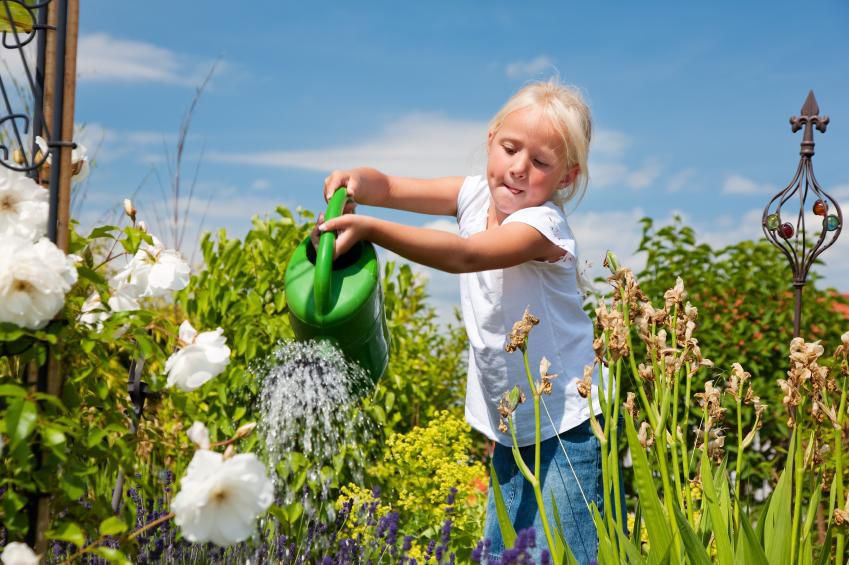 Determine time required to apply a gallon of water.
12
Water Blasting Pests
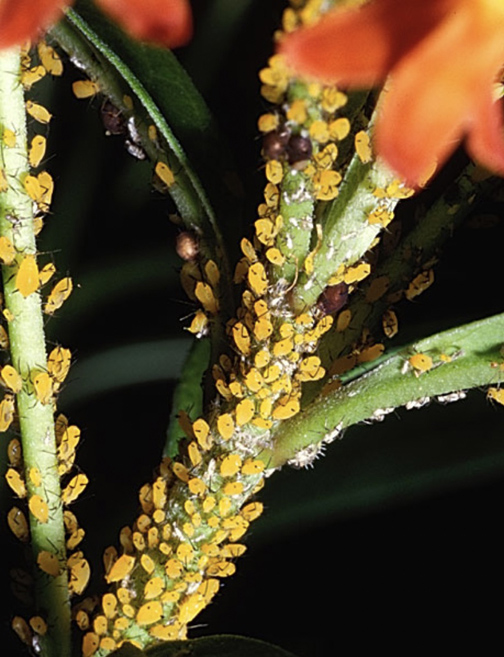 13
Helpful Tools
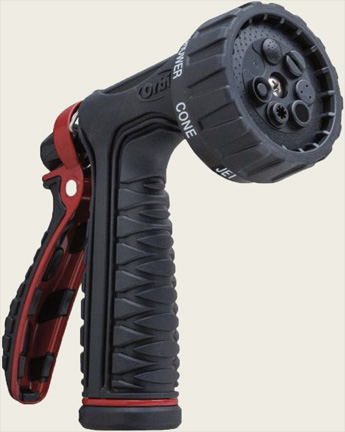 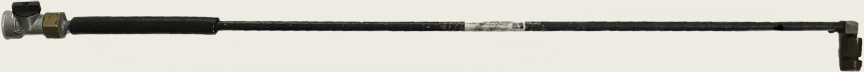 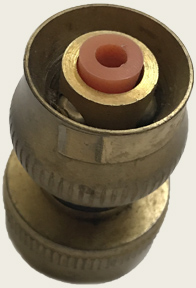 14
Use Pesticides Properly
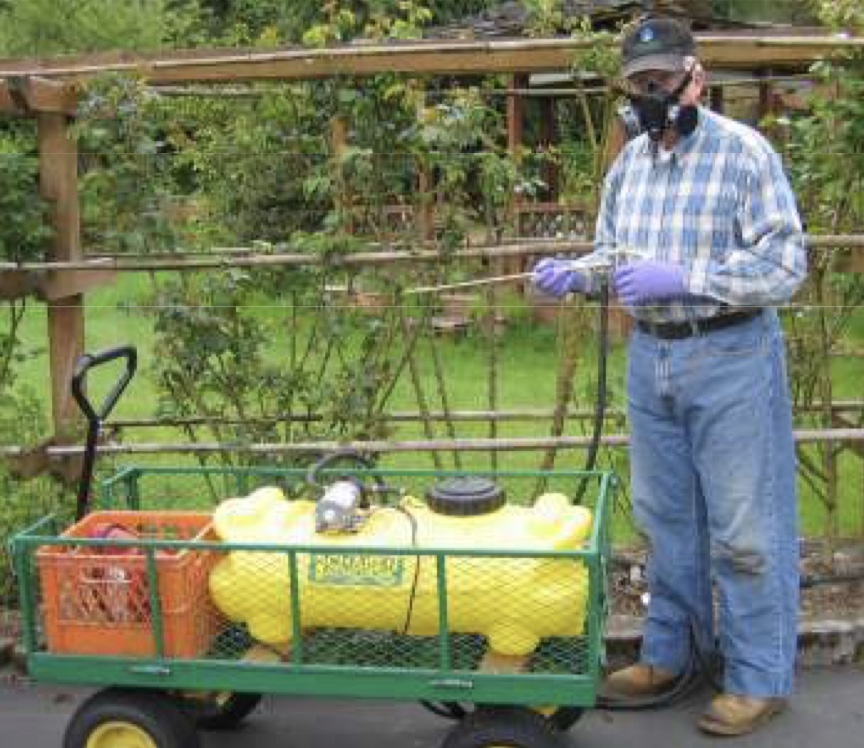 Identify the problem
Select the proper product
Read the label!
Protect yourself with proper PPE
Mix the pesticide properly
Follow proper procedures
Read the Label!
15
Rose Watering Methods
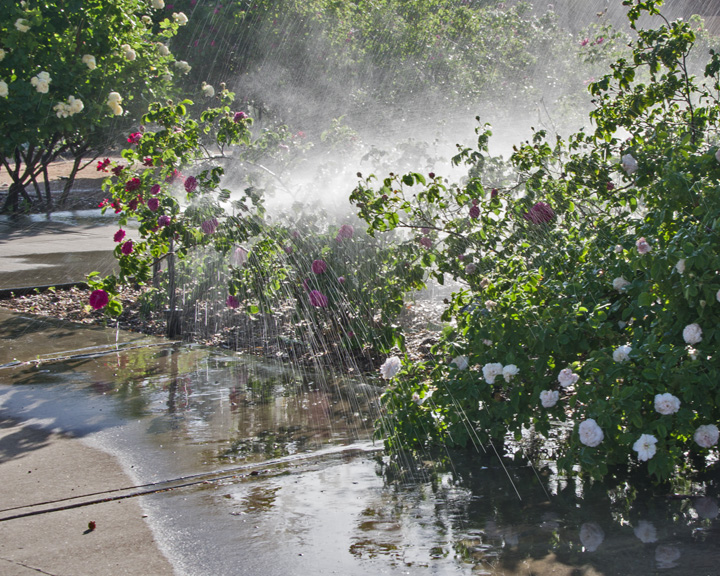 Pop-up sprinklers
Relatively uniform application
Generally easily automated

Less efficient than hand watering
Hard water deposits 
Time of day constraints
Pictures of sprinklers
Watch for rose plants blocking water.
16
Pop-up Sprinkler Alternatives
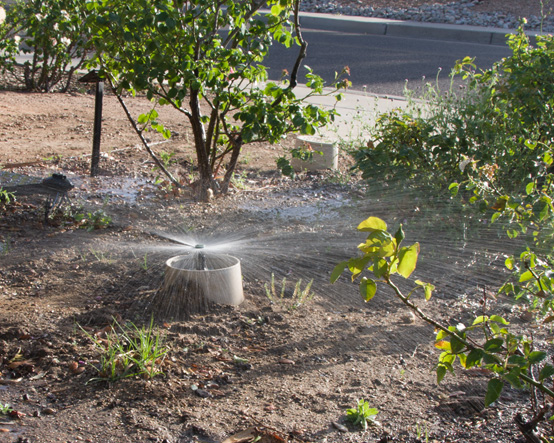 Go High
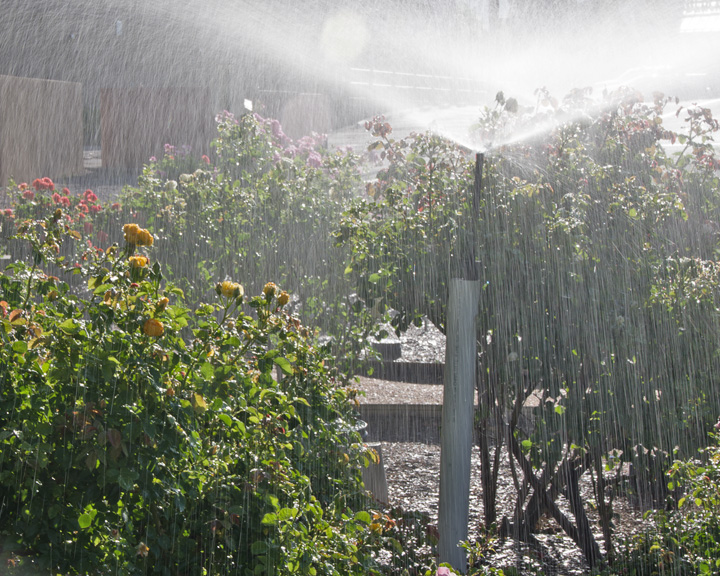 Go Low
17
Rose Watering Methods
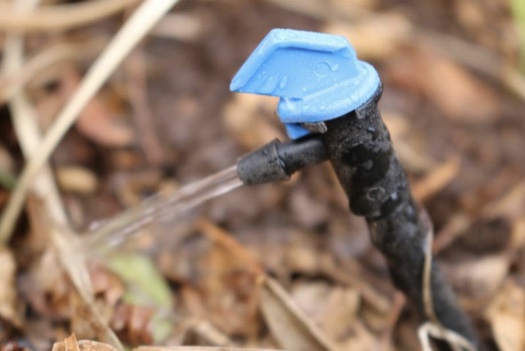 Micro-irrigation (emitters, soakers, sprinklers)
Direct application of water
Adaptable to topography
Less evaporation loss
Slow, deep penetration
Any time of day

More components
Susceptible to plugging
Require monitoring
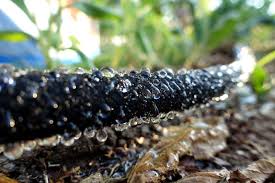 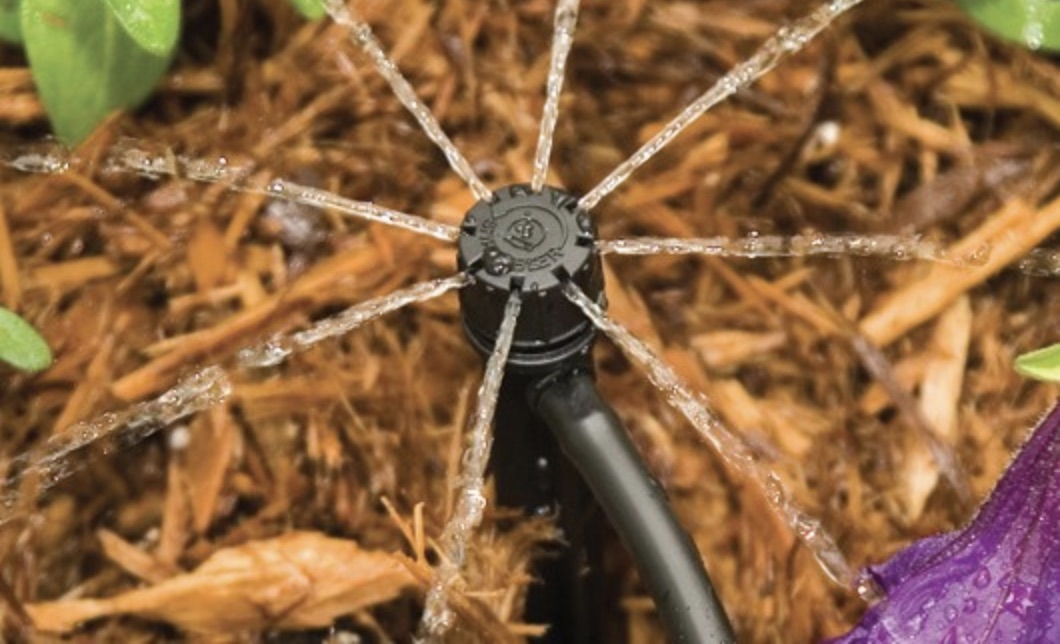 18
Micro-irrigation Components
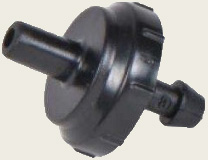 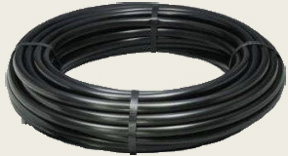 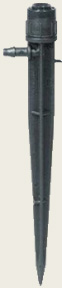 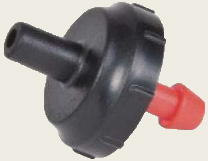 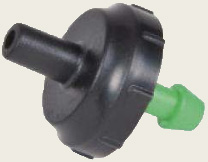 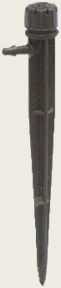 Distribution Tubing
Emitters
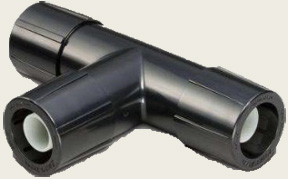 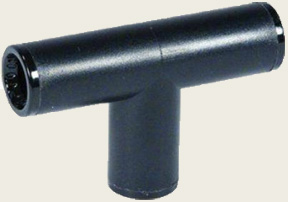 Micro Sprayers
Connectors
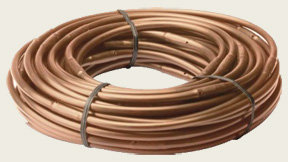 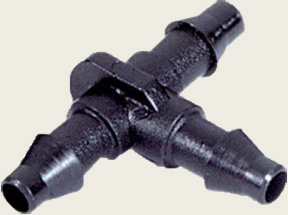 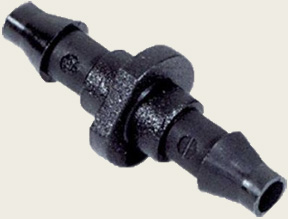 Dripline
19
Micro-irrigation Sprayers
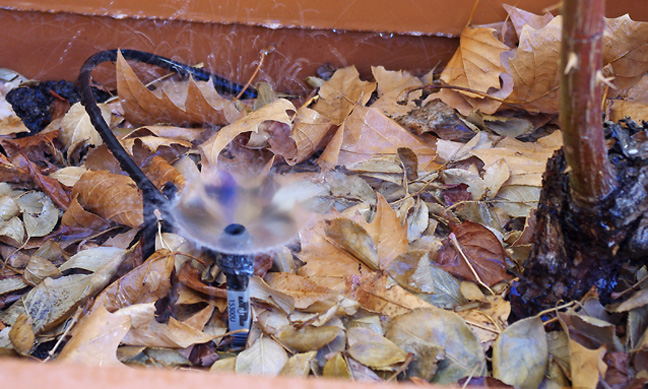 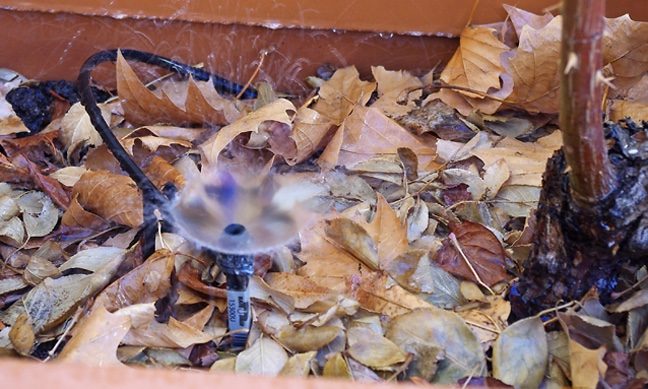 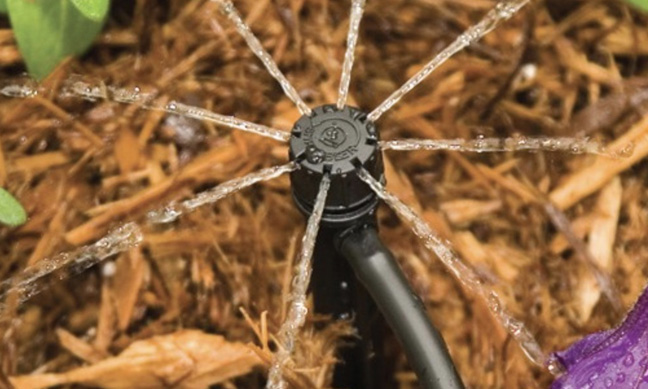 20
Micro-irrigation TIPS
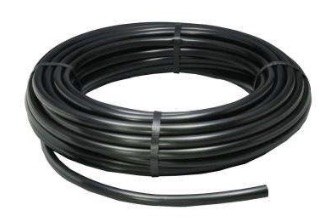 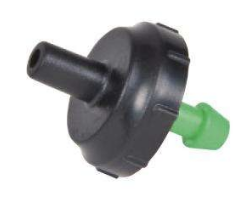 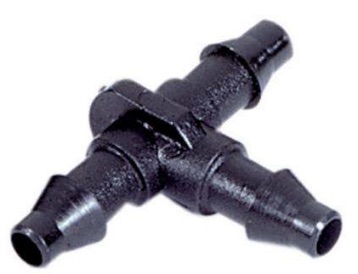 Emitters
Use a quality punch made for irrigation tubing
Tubing
Unroll and allow to warm in the sun
Cut with sharp pruning shears or tubing cutter
Lay out longer lengths than you think you need
Connectors
Wear rubber gloves that grip
Lubricate with diluted dishwashing liquid
21
Helpful Tools
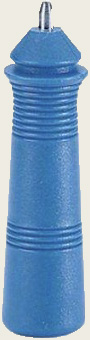 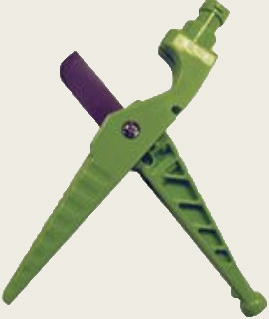 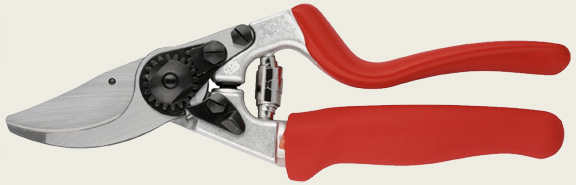 22
Micro-irrigation System Maintenance
Monitor all components regularly
Flush the system periodically
Check and clean filters regularly
Monitor emitters for correct output
Replace clogged emitters rather than attempt to clean them.
Adjust micro-sprinkler spray direction and distance
Drain the system before extreme cold weather
Replace batteries in controllers annually
Keep spare emitters, micro-sprinklers, connectors handy.
23
Fertilize Roses
Water before fertilizing
Avoid nitrogen burn
Mix water soluble products properly
Water after fertilizing
Maintain adequate soil moisture
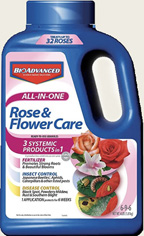 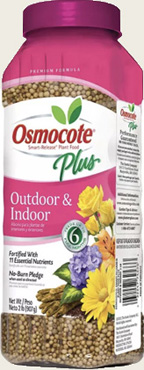 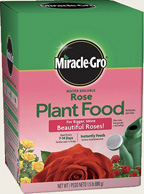 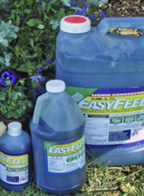 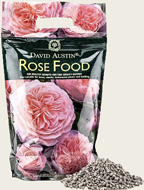 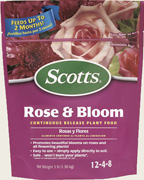 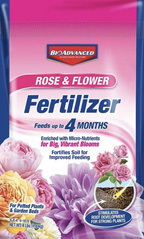 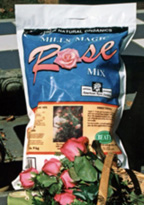 24
Final Thoughts
Water regularly, deeply, infrequently
Water effectively and efficiently
Water early in the day 
Consider water blasting unwanted pests
Be careful mixing toxic substances
Keep roses hydrated in the fall and winter
25
Thank YouandEnjoy Your Roses
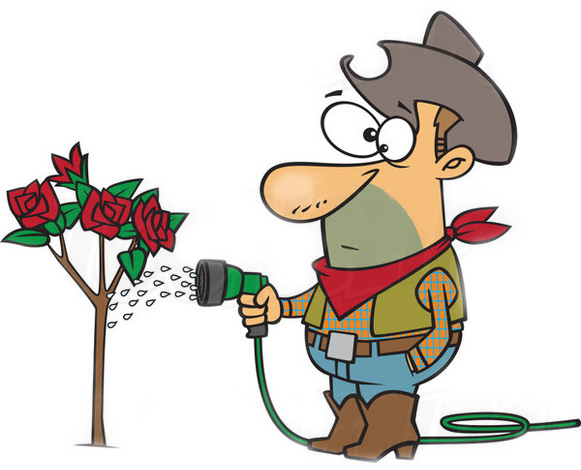 26